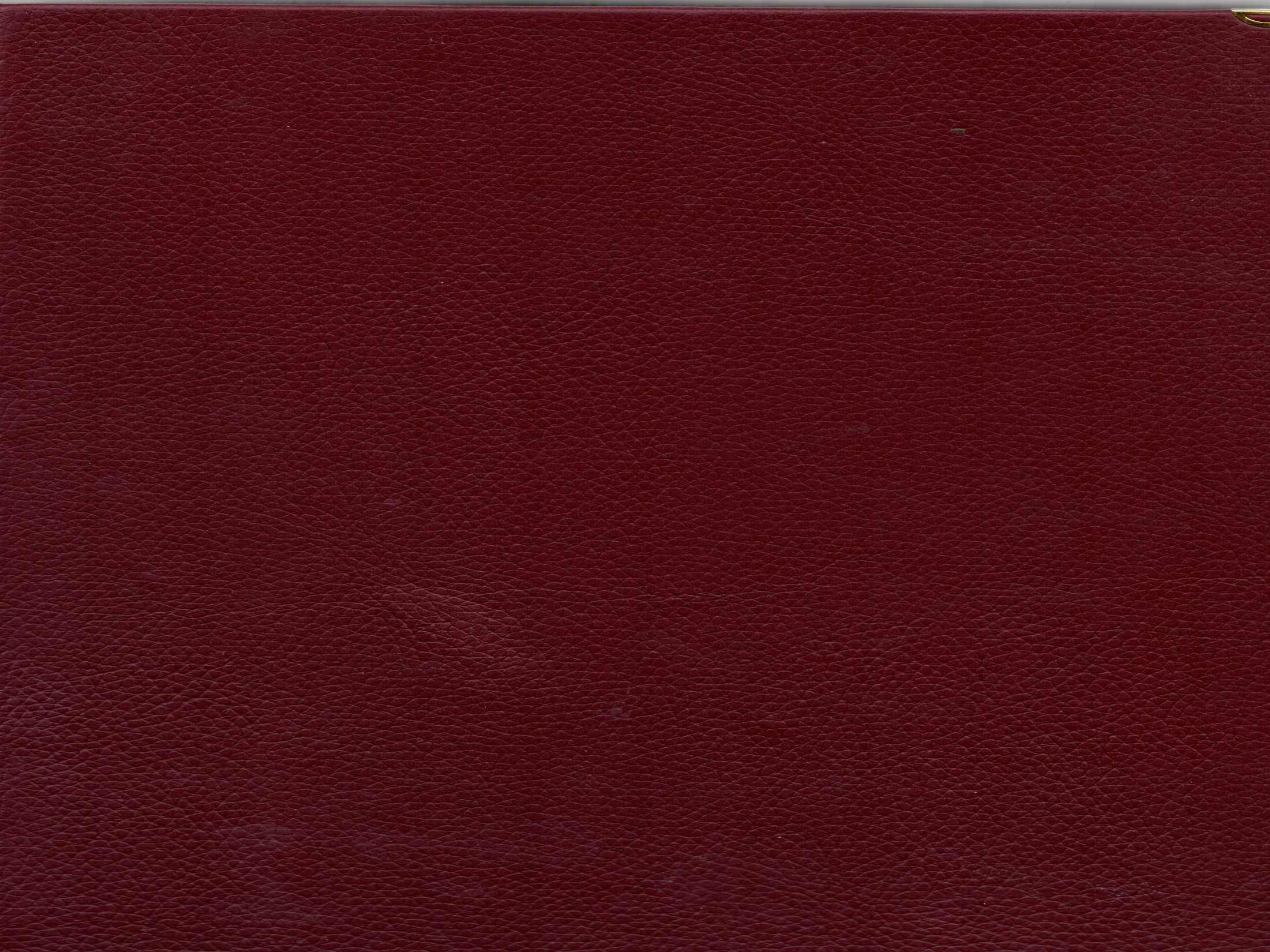 Université Abderrahmane MiraBejaia
Cours 4
L’étude de cas dans l’examen clinique
Cours destiné au 2ème année Master
Module: techniques d’investigation clinique
Présenté par la Pr. Ikardouchene Zahia
Année universitaire 2021/2022/
Etude de cas dans l’examen clinique
Une étude de cas a commencé avec Hippocrate, un ancien médecin né en 460 avant JC, qui a établi la méthode d'observation clinique. Le cas clinique d'Hippocrate est riche en détails et découle d'une observation attentive où l'on connaît le patient et prend en compte tous les détails liés à sa vie de malade, à l'apparition de la maladie, et même les éléments liés à l'atmosphère et à l'astrologie sont également pris en compte avec précision, et la description de la maladie est étape par étape. Le concept de cas est venu en partie de la médecine et de certaines spécialités médicales: neurosciences, psychiatrie, où l'on retrouve des descriptions de cas à travers les étapes de l'histoire des sciences médicales, et le cas clinique s'est développé selon le modèle dans lequel il a été examiné. En médecine, par exemple, on trouve que le cas clinique, est une observation de la part du médecin concernant le trouble du corps. Concernant l'interprétation, le médecin se réfère toujours au modèle anatomo-clinique: l'observation est l'autopsie, la détection de lésion.
Etude de cas dans l’examen clinique
Philippe Pinel a séparé la maladie mentale de la classification médicale; À partir de 1797, il propose la première classification des maladies mentales et, en 1798, il écrit une note sur la manie sans délire, où il cite un cas. Une étude de cas appuyée par ce que le psychiatre voit et entend lors de ses entretiens avec le patient, et s'appuie sur l'histoire diagnostique du patient, prépare le diagnostic et poursuit trois objectifs: comprendre la sémiologie psychiatrique et traiter les troubles mentaux, psychologiques et créer -c'est-à-dire fournir des ressources aux étudiants qui permettent une première approche de la psychologie à partir de l'étude de cas sélectionnés selon leur valeur pédagogique, et l'on constate que le cas produit, ici, par ce psychiatre n'est pas construit sur la base du dualisme hippocratique: le patient - le médecin.
Etude de cas dans l’examen clinique
Le patient en tant qu'individu n’est pas le centre d’intérêt du clinicien mais en tant que porteur de symptômes, et cela permet une « monographie » clinique où le patient est comme un photomontage à partir des parties observées.
Une étude de cas en psychanalyse
A la fin du XIXe siècle, une étude de cas se distingue par une autre dimension, due à l'émergence de la psychanalyse.
Une étude de cas en psychanalyse
Le cas clinique de Freud S. construit sur la base de la triade hippocratique: le patient - le médecin - la maladie (malade-médecin - maladie): la maladie avec son discours et son transfert, le médecin avec ses interprétations et son contre-transfert et le patient avec ses symptômes et le sens qu'il porte dans la thérapie.
Une étude de cas en psychanalyse
Le cas clinique n'est pas seulement une description, c'est l'histoire et l'histoire d'un traitement analytique qui devient partie intégrante de l'histoire du patient ; le tout est soutenu par un modèle théorique qui peut expliquer la maladie quotidienne, normale; l’explication de chaque aspect mental de l'homme. La psychanalyse a complètement abandonné la référence au système nerveux et au modèle anatomique clinique.
Une étude de cas en psychanalyse
On peut ajouter à ces études analytiques l'étude de cas de P. Janet et les études de cas de phénoménologues allemands (binswanger, boss), tallenbach zutt, bosch (etc.) ainsi que la psychanalyse de  Lacan: «le cas Madeleine» ; le cas Emma» sont des histoires de patients qui reprennent, non seulement, les particularités de la maladie mais aussi l'histoire unique du cas.
Une étude de cas en psychopathologie
Il existe de nombreuses études et exemples d'études de cas psychopathologiques en psychologie clinique et qui s'étendent de la souffrance et de l'anxiété à divers troubles mentaux et psychosomatiques.
Une étude de cas en psychologie clinique
Elle ne repose pas, principalement, sur l'histoire de la maladie (L'anamnèse) et ne vise pas seulement à diagnostiquer. Elle est à la fois clinique, psychopathologique et ouverte au social à la clinique, avec la complexité des situations auxquelles le ou la psychologue est confronté dans le cadre de l'entretien thérapeutique et/ou de recherche dans les différents milieux hospitaliers. Ce cadre ressemble peu au cadre du bureau de psychanalyste avec le transfert et le contre-transfert qui s’y joue, et le travail du clinicien ne repose pas sur l'analyse du transfert et le contre-transfert - comme c'est le cas en psychanalyse.
Une étude de cas en psychologie clinique
La psychologie clinique repose sur une étude approfondie d'un cas individuel, dont le sujet est le comportement humain (adaptatif ou non adaptatif), prenant en compte les dimensions sociales et l'impact de l'environnement. Une étude de cas combine à la fois la clinique individuelle et la clinique de la société.
Etude de cas en sociologie
C'est une étude orientée vers l'étude des situations, des parcours, des histoires de vie. Le premier à introduire ce modèle en France, est Bertaux (1977) dans son livre «Destin personnel et Structure de classe» et où il a présenté un cas de ce genre. Vincent de Gaulejac utilise en (1987) dans son livre «névrose de classe», qui vise à comprendre comment le social est représenté dans L'histoire personnelle et montre comment les mouvements sociaux (passage d'une classe dominée à une classe dominante), créeraient des tensions psychologiques internes et l'auteur s'interroge sur les phénomènes névrotiques à partir d'une double problématique: sociale et psychologique. Le matériel utilisé comme base pour une étude de cas est différent du matériel clinique, car il ne part pas de l'entretien, ni par l'observation, il ne prend par en compte des phénomènes de transfert.
Définition et types d'étude de cas
Définition et types d'étude de cas
Définition et types d'étude de cas
Définition et types d'étude de cas
L'origine du mot «cas» est latin qui vient du mot casus, qui signifie un événement et ce qui représente un phénomène on trouve ces termes: «Etude de cas» «exposé de cas «vignette clinique» «histoire de cas» «cas clinique». Dans le vocabulaire, ces concepts représentent une présentation d'une maladie à partir de son apparition jusqu'au développement et la possibilité de l’explication de son origine et de son traitement (R. Fernandez, 1999).
Etude de cas dans l’examen clinique
Une étude de cas ne vise pas seulement à donner une description d'une personne, sa situation et ses problèmes, mais cherche aussi à expliquer son origine et son développement, et le sujet des antécédents pathologiques est de révéler les causes et le développement du problème (Huber, 1987).
Etude de cas dans l’examen clinique
Le concept du cas vise à clarifier la singularité du problème, mais considère l’individu en tant que porteur d'une maladie ou d'une situation particulière (Pidinielli). Ici, avec l’étude de cas, nous observons une véritable naissance d'un contenu clinique, dans lequel le contenu et le modèle d'organisation du discours, le diagnostic, les causes et la description des symptômes, sont des éléments subordonnés de son contenu (Rudelic-Fernandez).
Etude de cas dans l’examen clinique
Mais à côté de cette conception pragmatique qui montre au premier plan la recherche holistique des éléments avec plus d’intérêt pour l'individu que pour ses symptômes, certains auteurs préfèrent des définitions plus larges. On retrouve ainsi (C.Revault D'allonnes) 1989 mettant l'accent sur le concept d'une «histoire de vie» : une étude de cas visant à élucider la logique d'une histoire de vie particulière et unique prise dans des situations approuvées qui nécessitent des lectures à différents niveaux, qui utilise et adopte des moyens adaptés. Ainsi, l’étude de cas, n'est pas seulement une référence pour l'anamnèse et le diagnostic, elle est aussi loin des exigences de la psychiatrie.
Etude de cas dans l’examen clinique
Les deux approches sont proches, puisque l'une vise à intégrer les données en les restituant par rapport à l'individu et en évitant sa dispersion et sa fragmentation, et l'autre essaie de clarifier l'individualité intérieure en s'éloignant de L’objectivation. Ces deux positions ne sont pas contradictoires, mais appartiennent à des finalités différentes: la première est évaluative, tandis que la seconde s'inscrit dans un concept thérapeutique ou dans la démarche d’illustration à partir d’un cas (Pidinielli, 1994). On parle aussi d'un cas clinique présenté par le clinicien, un discours oral ou écrit sur un patient (Humery, 1995). Plus le contenu déclaratif (un ensemble de données et de discours originaux, passionnants et inattendus pour ce discours) est important, plus le cas se rapproche d'un cas unique ou particulier.
Etude de cas dans l’examen clinique
Définir l’étude de cas comme la connaissance d'un trouble en appliquant un cas individuel à des données générales et adaptées à la spécificité du patient (Lagache D.) ou comme une histoire particulière et unique d'une vie interprétée d'un point de vue théorique, une « étude de cas » de ce fait, tente de récupérer l'individu et pas seulement de reconnaître la spécificité de la maladie qu'il manifeste (Piedenielli, 1994).
Etude de cas dans l’examen clinique
Elle s'appuie sur de nombreuses données provenant de sources très diverses: éléments du dossier médical, administratif ou social, témoignages, notes, résultats de tests  ou d'examens, informations sur des antécédents pathologiques basés sur l'entretien ou les entretiens, prise en charge ou suivi psychologique satisfaisant, éléments historiques, culturels, institutionnels... Ces données, produites par des techniques incluses dans le cadre (institutionnel, phénomène relationnel...), seront intégrées et traitées dans un projet qui permet de prendre en compte les manifestations dans leur forme globale, en les nommant et en produisant des hypothèses sur leur formation, leur fonction, les résultats du problème posé, Sur la place qu'elle occupe dans l'histoire de vie d'un individu et sur le sens qu'elle lui donne et la direction sera différente selon que notre objectif est l'appréciation ou le diagnostic, le traitement ou clarification théorique, ou recherche (pidinielli, 1994).
Etude de cas dans l’examen clinique
Chaque étude de cas permet de fixer un calendrier clinique clair et utilisable comme cadre de référence pour les spécialistes. L’étude de cas est essentielle et a pour fonction de former les cliniciens, de les informer et de développer la recherche.
Etude de cas dans l’examen clinique
Étude de cas: une rencontre clinique : 
Rencontre entre un patient et un thérapeute qui est, à l'origine, la production d'une ressource clinique (qui est une étude de cas). Chaque rencontre clinique implique non seulement un patient et une clinique en consultation confidentielle, mais aussi d'autres interlocuteurs: le milieu familial (parents, fratrie, grands-parents. ..), l'environnement professionnel (l'avis d'autres thérapeutes ayant consulté auparavant, psychiatres, psychologues…) ; environnement social où habite (le patient, les enseignants, les professeurs etc.?) ; lecteurs et auditeurs auxquels s'adresse une étude de cas (spécialistes, étudiants, chercheurs, thérapeutes...).
Etude de cas dans l’examen clinique
Une étude de cas qui suppose du clinicien qu’il prenne en considération, d’une manière précise, des éléments qui composent la situation du patient, et elle vise à donner un calendrier clinique aussi précis que possible et une analyse de la situation, en tenant compte des aspects, c'est-à-dire que lorsque nous présentons un cas, nous devons suivre le fil rouge qui permettra de créer des interrelations entre ce que nous observons, ce que nous entendons et ce que nous percevons du problème du patient, en tenant compte de son environnement familial, social et culturel. Une étude de cas vise à donner du sens à la somme des éléments normaux sélectionnés et cela suppose que la clinique prenne en compte:
Etude de cas dans l’examen clinique
a. Mouvements transférentiels: la manière par laquelle le patient s’oriente et la manière avec laquelle il montre son vécu pour la situation et ses réponses émotionnelles.
b. Et les Mouvement contre-transférentiels: c'est-à-dire les sentiments et les attitudes que le clinicien ressent devant les attitudes et les mots du patient.
Etude de cas dans l’examen clinique
Etude de cas: Travail analytique et de synthèse:
L'étude de cas suppose description des symptômes suppose l'évacuation des éléments problématiques de l'individu et la présentation du matériel procédural pour la lecture à différents niveaux. Elle dépend du travail explicatif du matériel sélectionné (observation, entretien, tests...) et suppose la récupération et l'organisation des éléments sélectionnés.
Etude de cas dans l’examen clinique
Lors de la consultation ou dans le cadre d'une recherche, le clinicien sélectionne un certain nombre de données: le matériel clinique (ce matériel est sélectionné à partir du discours du patient, de l'entretien non directif, ou de l'association libre), l'entretien est semi-directif, les protocoles de tests ou, encore, basées sur l'observation du patient.
Etude de cas dans l’examen clinique
Le clinicien identifie le matériel grâce aux informations recueillies lors de la consultation et en rédigeant une note (en se basant sur sa mémoire).
Une étude de cas est donc une post-production car elle suppose un travail analytique et savant sur le sujet clinique, qui suppose à son tour, beaucoup de rigueur et puisqu'on ne peut pas tout communiquer, une étude de cas a forcément un aspect réducteur pour C. Revault D'allonnes et son groupe (1989), «l'étude de cas est, en quelque sorte, son histoire révélée et reconstituée dans une relation à deux ».
Etude de cas dans l’examen clinique
Quel est l'intérêt d'une étude de cas?
Une étude de cas vise à créer, définir, illustrer pour présenter une problématique, mais aussi révéler, suggérer, indiquer, appuyer, illustrer, démontrer? Cela ne va pas de soi.
Elle permet une meilleure représentation et visualisation des situations et d'établir des relations et des interrelations entre la clinique et la théorie, et contribue ainsi au développement de la recherche.
Une étude de cas s'adresse aux lecteurs ou auditeurs: étudiants, spécialistes, chercheurs, psychothérapeutes... et elle a été créée pour eux.
Etude de cas dans l’examen clinique
Former/informer
     Une étude de cas vise à former et à identifier -en décrivant des personnes en situation difficile. Ici se pose tout problème lié à la description et à l'enregistrement ou au réenregistrement de la situation: recueillir des informations, composer la source, écrire, être exposé à une réalité objective, ou produire une illusion sur une réalité?
Illustration :
      Il vise à fournir une référence à une expérience vécue, un au-delà, une pensée clinique, qui est une illustration «Concrète» pour un ensemble, reconstructible, d'incidents qui ont un sens quant à la tendance théorique adoptée (Fedida, 1999).
Etude de cas dans l’examen clinique
Problématiser :  
    Convient pour évaluer et étayer des hypothèses par rapport à une problématique avec des références explicites ou implicites. On retrouve ici une question sur la théorie et la manière dont elle est décrite, sur son rapport à l'application et au matériel qui en résulte. Dans la plupart des cas, l'auteur d'une étude de cas constate qu'il ne dit rien ou que peu de choses sur ses références théoriques. La théorie s'arrête souvent dans les références théoriques implicites. Implicites, mais aussi idéologiques :
     Par exemple, un système de valeurs ou une référence axiomatique employée comme bon sens où chacun de nous sait qu'elle est antithétique à la connaissance scientifique.
Etude de cas dans l’examen clinique
Abolition théorique : le «silence des théories» évoqué par Foucault 1963 dans son livre «La Naissance de la Clinique» est très important pour réguler l'opinion de la clinique, condition d'obtention des connaissances scientifiques. Voir les malades, collecter des conseils et les organiser en arguments raisonnables et livrables. La référence théorique est donc inhérente à une étude de cas, qu'elle soit individuelle ou multiple, explicite ou non, qu'elle prenne la forme d'une application directe ou indirecte de connaissances théoriques, du matériel clinique, avec les inévitables possibilités de plaquage et de superficialité auquel cet usage mène.
Etude de cas dans l’examen clinique
Il doit y avoir un échange entre la matière obtenue et la théorie. Cette relation est stimulante et génératrice d'éclaircissements, apportant des idées, et proposant d'autres points positifs. «Le clinicien qui fait face à des problèmes pratiques, tôt ou tard, se tournera vers une ou plusieurs orientations théoriques dans l'espoir de trouver une réponse à certaines questions, et l'insuffisance de la théorie pour expliquer ou résoudre le problème, donne ou génère des changements à la théorie, ce qui peut conduire à des changements dans l'application où les résultats peuvent, à leur tour, affecter la théorie» (Huber, 1989)
Etude de cas dans l’examen clinique
Etude de cas et recherche : appui, clarification, preuve?
     Une étude de cas peut contribuer au développement des connaissances scientifiques ou de la recherche plutôt, il est possible de tester et de confirmer une hypothèse ou un groupe d'hypothèses, et ce selon la méthodologie utilisée dans le cadre d'un protocole de recherche. Etudier un cas? Est-il possible de partir d'éléments sélectionnés dans une ou plusieurs histoires uniques et de clarifier les processus fonctionnels de différentes personnes ou types de personnes ?
Etude de cas dans l’examen clinique
Les expérimentateurs considèrent qu'une étude de cas, notamment le matériel clinique, a sans aucun doute une valeur explicative, mais un doute plane sur sa valeur quant à la validité de la preuve, car cette méthode est souvent calculée comme sa faiblesse en termes de généralisation des résultats - la vérification ou réfutation d'hypothèses (Doucet Capdevielle, 1999). 
L'idée circule dans certains cercles de psychiatrie ou de psychologie dits scientifiques, qui considèrent que le discours de cas n'apporte rien à la connaissance objective, surtout qu'il ne prouve rien quant à la démonstration à laquelle il appartient.
Etude de cas dans l’examen clinique
c. Les critiques les plus importantes concernant le caractère secret du discours de cas est la forme littéraire allusive, que prend le discours, voire le flou et l'ésotérisme de son contenu (contenu d’un compte rendu du cas). Fedida (1999) évoque les effets de biais résultant de la subjectivité des chercheurs. 
d. Pour les cliniciens (souvent des analystes), le cas clinique reste le centre de toutes les recherches en psychologie clinique. En psychopathologie, il est fondamental, non pas comme récit ou comme discours, mais comme point de départ théorique.
Etude de cas dans l’examen clinique
e. Toute recherche clinique doit tenter d'élucider une caractéristique, un mécanisme, structuré, généralisable et commun à un groupe de personnes. Une étude de cas permet une étude qualitative d'un cas, c'est-à-dire une inter-analyse subjective, qui répond aux caractéristiques de la répétition, qui soutient de nouveaux concepts théoriques (Capdevielle, Doucet, 1999) et cela nous montre que les caractéristiques du cas clinique sont à la fois uniques et source de connaissances généralisables.
f.    Certaines études de cas s'intéressent à l'individualité de l'individu, le seul cas étant la capacité à fournir beaucoup d'informations originales, l'innovation scientifique, bien que sa position épistémologique soit au départ fragile, plus qu'une série de cas étroitement liés avec un abord statistique.
Etude de cas dans l’examen clinique
g. En plus de cela: chaque hypothèse scientifique innovante commence toujours par un cas unique. L'hypothèse n'est réalisée qu'après avoir collecté des cas similaires, ce qui donne une meilleure base épistémologique, et avec le temps elle peut donner lieu à une étude statistique vérifiant l'hypothèse ou l'élevant à la catégorie de la théorie.
Etude de cas dans l’examen clinique
h. Certains sont intéressés par l’étude des processus, d'autres à prendre le risque de donner un modèle de fonctionnement et certains auteurs admettent qu'il n'y a rien à prouver, qu'il suffit d'étudier les processus et de dégager des types de fonctionnement. Winnicott (1971) admet qu'il n'a rien essayé de prouver sur la base de son expérience clinique. En passant en revue la théorie qu'il met toujours en avant et à laquelle il se réfère (sa théorie analytique du développement de l'enfant), et il entend montrer ce qui peut être vu, entendu, son pouvoirs, ses actions: ce qu'il a fait et l'effet de cela, surtout rien de plus ou de moins.
Etude de cas dans l’examen clinique
i. Fedida, (1999) mentionne que ce n'est pas important l’interprétation et l’explication de ce que le cas clinique peut apporter lorsqu'il s'agit de se référer aux cliniciens praticien. La même chose, concernant le discours du cas dans une intervention réduite où le psychanalyste présente son travail devant ses collègues sachant qu'il attend qu'ils lisent son matériel et attend l'effet de supervision de ses collègues pour son observation sur le contre-transfert inhérent au discours du cas. c'était écrit ou dit dans l'intervention, que le contenu n'était pas psychanalyste mais qu’il était un applicateur de la psychanalyse.
Etude de cas dans l’examen clinique
j. Nous sommes, dans ce qui précédent comme remarques, confrontés à: 
D'une part, un modèle stéréotypé de psychologie clinique et concomitante du développement ;
De l’autre part, la neurologie clinique et anatomique, la psychologie expérimentale dans ses laboratoires. Avec leurs échelles standards, leurs tests quantitatifs, ...  ces deux types ont donné un nouveau départ vivant au modèle anatomo-clinique et un espoir pour la psychiatrie organique, sans donner d'écho dans la publication de cas cliniques, puisque ce n'est pas le centre de leur préoccupation.
Etude de cas dans l’examen clinique
Coexistant ainsi, tout au long du XXe siècle, deux types de psychopathologies qui partagent la même nosographie mais avec une origine et base théorique tout à fait contradictoire. La première est la neuropsychopathologie qui fait tout et invente tout pour se passer de la preuve au moyen d'un cas qui, pour elle, est douteux et à partir duquel elle ne peut être généralisée, cette approche qui se considère comme étant la seule qui contient un  caractère scientifique. La seconde, qui, de son côté, n'a pour preuve tangible que le cas clinique individuel et sa valeur exploratoire et thérapeutique, qui considère qu'une étude de cas, fondée sur l'expérience individuelle et personnelle et le vécu psychique, peut revendiquer la légitimité d'une forme limitée et contrôlée de généralisation.
Etude de cas dans l’examen clinique
Cette contradiction entre psychopathologie et neuropsychopathologie existe encore aujourd'hui et s'appuie sur deux nouvelles réalités:
- Le premier : appartient au système de classification nord-américain du DSM, qui adopte une position non théorique concernant les causes:
Plutôt que d'identifier comment surviennent les troubles mentaux, les auteurs du DSM ont tenté de décrire quelles sont les manifestations comportementales et/ou cognitives des troubles. Là où le dialogue entre cliniques aux orientations théoriques différentes était difficile, et les psychiatres s'accordaient pour mieux comprendre la classification nosographiques des maladies, le DSM représente, pour eux, la fin de l'ambiguïté et de la confusion linguistique.
Etude de cas dans l’examen clinique
L'absence d'une référence théorique dans le DSM fait l'objet de plusieurs critiques, dont l'existence d'une orientation théorique comportementale comme référence et orientation dans son diagnostic, et c'est ce que nous recherchons dans son intérêt pour les «maladies superficielles» en prenant ce qu’on peut voir comme une fin en soi sans prêter attention à la clarification. De cette façon, la fonction de présentation en termes de sens est très limitée. Le DSM n'utilise pas l'approche constructiviste qui cherche à identifier l'effet de la structure tel qu'un clinicien.
Etude de cas dans l’examen clinique
Ainsi, le cas clinique en psychologie clinique et en psychopathologie est mort. Et même s'il n'atteint pas la fin de la psychiatrie, il entraîne la perte d'informations indispensables à la compréhension des troubles mentaux et du moteur de recherche pour leur interprétation.
Questions et Échanges
Sur le cours
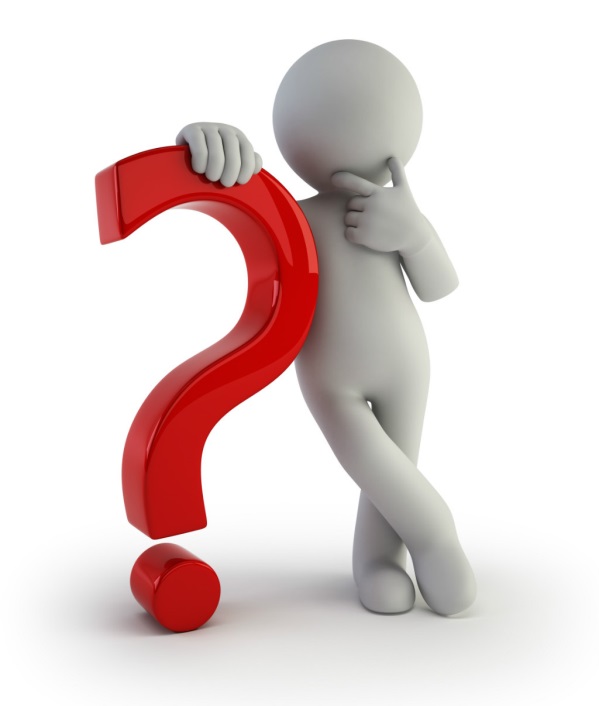 46